Introduction to Computational Thinking
Social Impacts
Nano Project
Create a cohort contract
Explain a model of social impact of computing
Apply this model to a case study
Demonstrate progress on learning objectives via Nano project
1
(C) Dennis Kafura
Cohort contract
Work in your cohort to write and sign your cohort contract
Finish up in 15 minutes
Slide 2
(C) Dennis Kafura
Knowledge, power, society
Knowledge
Power
systems
models
choices
influence
create
ethics
Society
abilities
Power: “The capacity or ability to direct or influence the behavior of others” 
              [Oxford Dictionary]
Slide 3
(C) Dennis Kafura
Affecting choices/New abilities
What might be the impact on every day activities of these uses of computing?
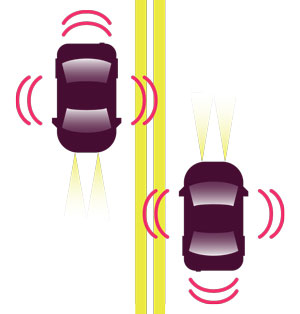 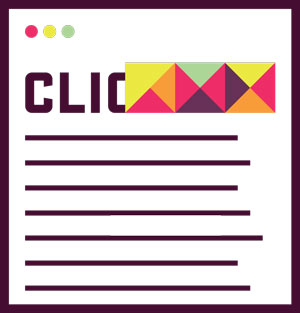 Making HeadlinesRobot Reporters
(2) Letting go of the Wheel
Self-driving cars
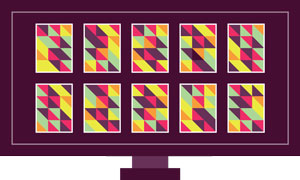 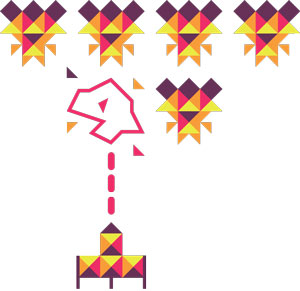 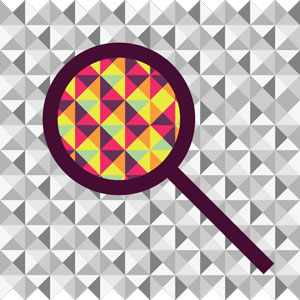 (4) For Your Entertainment
     Recommender Systems
(3) Intelligent Play     Smart games
(5) Fraud prevention      Pattern Recognition
Slide 4
(C) Dennis Kafura
Cohort work
Work on the class work for social impacts
Finish up in 15 minutes
Discussion
Discussion of Nano project
Start on Nano project
Explore/identify data set
Think about questions
Slide 5
(C) Dennis Kafura
Nano project
Start on project
See Pages Book - 2.5) Nano Project
Read carefully the rubric explanations
See example project (link at bottom of page)
Requirements
1 – your name and the data set
2 – abstraction
3 – question, visualization, answer
4 – question, visualization, answer
5 – social impacts
6 – Honor code statement
A projects without the honor code slide will be returned ungraded
Slide 6
(C) Dennis Kafura